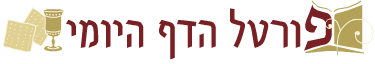 ברוכים הבאים ל
שיעור דף יומי אונליין

יום רביעי י"ט בניסן תשע"ו

השיעור יתחיל בשעה 21:00

מסכת קידושין מו ע"ב (שורה אחרונה) - מח ע"א (שורה 12)

מגיד השיעור: הראל שפירא

השיעור היום מוקדש לרפואת אלעד צפריר בן דנה
חזרה על דף מו עמוד א
משנה
האומר לאשה: 
התקדשי לי בתמרה זו התקדשי לי בזו - אם יש באחת מהן שוה פרוטה מקודשת ואם לאו אינה מקודשת. 
בזו ובזו ובזו - אם יש שוה פרוטה בכולן מקודשת, ואם לאו אינה מקודשת. 
היתה אוכלת ראשונה ראשונה - אינה מקודשת, עד שיהא באחת מהן שוה פרוטה.

גמרא
מאן תנא התקדשי התקדשי? אמר רבה: ר''ש היא דאמר עד שיאמר שבועה לכל אחד ואחד.

בזו ובזו ובזו אם יש בכולן ש''פ כו': 
אהייא?
אילימא ארישא - מאי איריא אוכלת, אפי' מנחת נמי, דהא התקדשי לי בזו קאמר!
אלא אסיפא - ואפילו בקמייתא? והא מלוה היא! 
אמר רבי יוחנן: הרי שלחן והרי בשר והרי סכין ואין לנו לאכול. 

רב ושמואל אמרי תרוייהו: 
לעולם ארישא, 
ולא מיבעיא קאמר, 
לא מיבעיא מנחת, דאי איכא שוה פרוטה אין אי לא לא, 
אבל אוכלת הואיל ומיקרבא הנייתה אימא גמרה ומקניא נפשה, קמ''ל.

רבי אמי אמר: 
לעולם אסיפא, 
ומאי "עד שיהא באחת מהן שוה פרוטה"? עד שיהא באחרונה שוה פרוטה.
- פרטי
- כללי
①






②
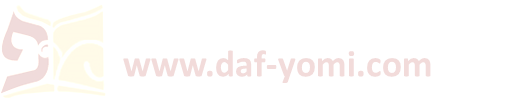 [Speaker Notes: ואם לאו אינה מקודשת. דכיון דאמר התקדשי התקדשי כל חדא וחדא הוו קידושין באנפי נפשייהו: 
מאן תנא התקדשי התקדשי. הוא דהוי פרטא אבל בזו ובזו לאו פרטא הוא: אמר רבה ר''ש היא. בשבועות (דף לו:) גבי חמשה תובעין אותו: 
אהייא. קאי היתה אוכלת: 
אילימא ארישא. כי אמר התקדשי התקדשי: 

אלא אסיפא. דחשיבא ליה כללא קאמר דאם היתה אוכלת ראשונה ראשונה כו' וכי איכא בחדא שוה פרוטה מיהא מיקדשא: 
ואפילו בקמייתא. ואפילו הראשונה או השניה שוה פרוטה אע''פ שאין באחרונה שוה פרוטה מקודשת: 
והא מלוה היא. כיון דקידושין לא נגמרו עד שתקבלם כולם והיא כבר אכלה את הראשונה קודם שתקנה אותה בקידושיה הויא זו הראשונה מלוה גבה: 

הרי שלחן כו'. כלומר הרי לנו משנה שנויה ואין אנו יודעים לפרשה: 
ומיקרבא הנייתה. מוכנת היתה הנייתה וגלתה את לבה שהיתה חפיצה בהן:]
דף מו עמוד ב - דף מז עמוד א
האומר לאשה: 
התקדשי לי בתמרה זו התקדשי לי בזו - אם יש באחת מהן שוה פרוטה מקודשת ואם לאו אינה מקודשת. 
בזו ובזו ובזו - אם יש שוה פרוטה בכולן מקודשת, ואם לאו אינה מקודשת. 
היתה אוכלת ראשונה ראשונה - אינה מקודשת, עד שיהא באחת מהן שוה פרוטה.

רבי אמי אמר: לעולם אסיפא, ומאי "עד שיהא באחת מהן שוה פרוטה"? עד שיהא באחרונה שוה פרוטה.
אמר רבא:
לא שנו אלא דאמר לה "בזו ובזו ובזו",
אבל אמר לה "באלו" - אפילו אוכלת נמי מקודשת, כי קא אכלה מדנפשה קאכלה.

תניא כותיה דרבא: 
התקדשי לי באלון ברמון ובאגוז או שאמר לה התקדשי לי באלו - אם יש בכולן שוה פרוטה מקודשת ואם לאו אינה מקודשת.
בזו ובזו ובזו - אם יש בכולם שוה פרוטה מקודשת, ואם לאו אינה מקודשת.
בזו נטלתו ואכלתו בזו נטלתו ואכלתו ועוד בזו ועוד בזו - אינה מקודשת עד שיהא באחת מהן שוה פרוטה.

האי "באלון ברמון באגוז" היכי דמי? 

אילימא דאמר לה "או באלון או ברמון או באגוז" - אם יש בכולן שוה פרוטה מקודשת? והא "או" קאמר!

ואלא "באלון וברמון ובאגוז" - היינו "בזו ובזו ובזו"!

אלא לאו דאמר לה "באלו" - הא מדקתני סיפא "או שאמר לה התקדשי לי באלו" מכלל דרישא לאו באלו עסקינן!

פירושי קא מפרש: 
התקדשי לי באלון ברמון באגוז - כיצד? כגון דאמר לה: התקדשי לי באלו, 
וקתני סיפא 'בזו נטלתו ואכלתו אם יש באחת מהם שוה פרוטה מקודשת ואם לאו אינה מקודשת',
ואילו רישא לא קא מפליג בין אוכלת למנחת, 
שמע מינה כל היכא דאמר לה "באלו" כי קא אכלה מנפשה קא אכלה, שמע מינה.
עמוד א
①

②

③
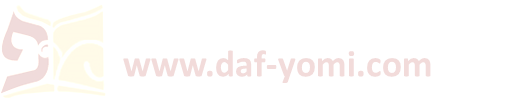 [Speaker Notes: דברי רבא הם לפי רבי אמי שלעיל

לא שנו. היכא דאוכלת ראשונה ראשונה דאין מצטרפת לפרוטה: 
אלא דאמר לה בזו ובזו ובזו. דלא גמרי קידושין ולא נקנה לה עד נתינה אחרונה שהיא גמר דבורו וכבר היו הראשונות מלוה: 
אבל באלו. מקבלת הראשונה לא באתה לידה בתורת מלוה דמשנגמר הדיבור הקנה לה בתורת קידושין וכי אכלה מדידה קא אכלה ואפילו אכלה ראשונה ראשונה מקודשת אם יש בכולן שוה פרוטה:

באלון ברמון באגוז. אלון אגלנ''ט בלע''ז והוא מאכל חזיר יער ובלשון אשכנז אייכל''ן וגם בני אדם אוכלין וצולין אותם באש כמו ערמונים: 
ה''ג בזו ובזו אם יש בכולן כו' בזו נטלתו ואכלתו ועוד בזו ועוד בזו וכו'. והאי דפלגינהו לתרי בבי דרישא ומציעתא ותנא בתרוייהו אם יש בכולן משום דבעי איפלוגי במציעתא בין אוכלת למנחת כדמפרש ואזיל: 

ועוד בזו ועוד בזו - תוס' רי"ד: פירוש או ועוד בזו, וה"ק בין אם אמר בזו ובזו בין אם אמר בזו ועוד בזו והיתה אוכלת ראשונה דין אחד יש להן שאינה מקודשת עד שיהא באחת מהן שו"פ.]
דף מז עמוד א
דף מו עמוד א:

האומר לאשה: 
התקדשי לי בתמרה זו התקדשי לי בזו - אם יש באחת מהן שוה פרוטה מקודשת ואם לאו אינה מקודשת. 
בזו ובזו ובזו - אם יש שוה פרוטה בכולן מקודשת, ואם לאו אינה מקודשת. 
היתה אוכלת ראשונה ראשונה - אינה מקודשת, עד שיהא באחת מהן שוה פרוטה.

רב ושמואל אמרי תרוייהו: 
לעולם ארישא, ולא מיבעיא קאמר, 
לא מיבעיא מנחת, דאי איכא שוה פרוטה אין אי לא לא, 
אבל אוכלת הואיל ומיקרבא הנייתה אימא גמרה ומקניא נפשה, קמ''ל.

רבי אמי אמר: 
לעולם אסיפא, ומאי "עד שיהא באחת מהן שוה פרוטה"? עד שיהא באחרונה שוה פרוטה.

דף מז עמוד א:

תניא כותיה דרבא: 
התקדשי לי באלון ברמון ובאגוז או שאמר לה התקדשי לי באלו - אם יש בכולן שוה פרוטה מקודשת ואם לאו אינה מקודשת.
בזו ובזו ובזו - אם יש בכולם שוה פרוטה מקודשת, ואם לאו אינה מקודשת.
בזו נטלתו ואכלתו בזו נטלתו ואכלתו ועוד בזו ועוד בזו - אינה מקודשת עד שיהא באחת מהן שוה פרוטה.
- פרטי
- כללי
- כללי
הניחא למאן דאמר אסיפא קאי, ומאי "עד שיהא באחת מהן שוה פרוטה"? עד שיהא באחרונה שוה פרוטה -
הכי נמי עד שיהא באחרונה שוה פרוטה,

אלא לרב ושמואל דאמרי תרוייהו ארישא קאי ואוכלת איצטריכא ליה - הכא כללי קחשיב, פרטי לא קא חשיב!

הא מני? רבי היא דאמר לא שנא "כזית כזית" ולא שנא "כזית וכזית" פרטא הוי.
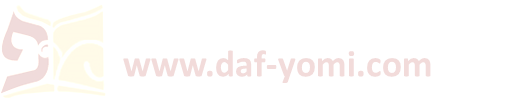 [Speaker Notes: הניחא כו'. לאו לרבא פרכינן אלא לעיל קאי דמתרצינן היתה אוכלת דמתני' לרב ושמואל ארישא ולרבי אמי אסיפא 
הניחא לר' אמי דאוקמה להיתה אוכלת דמתניתין אסיפא דהוי כללא ומאי באחת באחרונה הכא נמי היתה אוכלת דברייתא קאי נמי אכללא כדתני בה בזו ובזו אם יש בכולן שוה פרוטה מקודשת ותנא פלוגתא גבי נטלתו ואכלתו למימר עד שיהא באחת מהן מצינו נמי לתרוצי עד שיהא באחרונה 
אלא לרב ושמואל דאמרי באחת אפילו אחדא מקמייתא נמי אמר ואפרטא דהתקדשי התקדשי קאי ואוכלת איצטריכא ליה האי באחת דברייתא היכי מיתרצי הא בהך ברייתא לא תנא שום פרטא דהא בזו ובזו ובזו כללא חשיב לה וכ''ש היכא דקתני ועוד בזו ועוד בזו ועוד בזו וקתני גבי אוכלת עד שיהא באחת מהן ואי אקמייתא דאכלתנהו מיד נמי קאמר דאי איכא בחדא שוה פרוטה מקודשת קשיא הא הוה ליה מלוה: 

ה''ג הא מני רבי היא דאמר ל''ש כזית כזית ול''ש כזית וכזית פרטא הוי. והך סיפא דקתני בזו נטלתו ואכלתו ועוד בזו ועוד בזו תנא אחרינא הוא ולאו היינו תנא דרישא ומציעתא וס''ל כרבי ותנא אוכלת והוא הדין למנחת ואוכלת איצטריכא ליה לאשמועינן דאע''ג דמקרבה הנייתה לא מקדשה בפחות מש''פ ולהכי תנא בזו בזו תרי זימני גבי נטלתו ואכלתו ועוד בזו ועוד בזו ותנא אם יש באחת מכולן שוה פרוטה מקודשת משום דס''ל התקדשי אכל חדא קאי התקדשי בזו התקדשי בזו ועוד בזו התקדשי והך דרבי בזבחים בפ''ב במחשב בשחיטת הזבח בין ששחט ע''מ לאכול כזית למחר כזית בחוץ בין שאמר כזית למחר וכזית בחוץ הוו להו שתי מחשבות ולרבי יהודה דאזיל בתר לשון ראשון הוי פיגול וחייבין עליו כרת:

ולכן לדעת רבי נכתב בברייתא בזו נטלתו ואכלתו בזו נטלתו ואכלתו ועוד בזו ועוד בזו אינה מקודשת שרצה התנא להשמיענו שבין אם אמר בזו בזו ובין אם אמר בזו ועוד בזו בתוספת וי"ו אין כוונתו לכלל אלא לפרט ואין מצטרפים]
דף מז עמוד א
דף מו עמוד א:

האומר לאשה: 
התקדשי לי בתמרה זו התקדשי לי בזו - אם יש באחת מהן שוה פרוטה מקודשת ואם לאו אינה מקודשת. 
בזו ובזו ובזו - אם יש שוה פרוטה בכולן מקודשת, ואם לאו אינה מקודשת. 
היתה אוכלת ראשונה ראשונה - אינה מקודשת, עד שיהא באחת מהן שוה פרוטה.

רב ושמואל אמרי תרוייהו: 
לעולם ארישא, ולא מיבעיא קאמר, 
לא מיבעיא מנחת, דאי איכא שוה פרוטה אין אי לא לא, 
אבל אוכלת הואיל ומיקרבא הנייתה אימא גמרה ומקניא נפשה, קמ''ל.

רבי אמי אמר: 
לעולם אסיפא, ומאי "עד שיהא באחת מהן שוה פרוטה"? עד שיהא באחרונה שוה פרוטה.

דף מז עמוד א:

תניא כותיה דרבא: 
התקדשי לי באלון ברמון ובאגוז או שאמר לה התקדשי לי באלו - אם יש בכולן שוה פרוטה מקודשת ואם לאו אינה מקודשת.
בזו ובזו ובזו - אם יש בכולם שוה פרוטה מקודשת, ואם לאו אינה מקודשת.
בזו נטלתו ואכלתו בזו נטלתו ואכלתו ועוד בזו ועוד בזו - אינה מקודשת עד שיהא באחת מהן שוה פרוטה.
- פרטי
- כללי
- כללי
- פרטי
הניחא למאן דאמר אסיפא קאי, ומאי "עד שיהא באחת מהן שוה פרוטה"? עד שיהא באחרונה שוה פרוטה -
הכי נמי עד שיהא באחרונה שוה פרוטה,

אלא לרב ושמואל דאמרי תרוייהו ארישא קאי ואוכלת איצטריכא ליה - הכא כללי קחשיב, פרטי לא קא חשיב!

הא מני? רבי היא דאמר לא שנא "כזית כזית" ולא שנא "כזית וכזית" פרטא הוי.
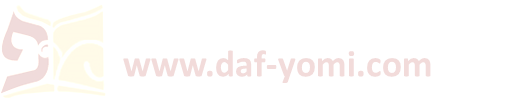 [Speaker Notes: הניחא כו'. לאו לרבא פרכינן אלא לעיל קאי דמתרצינן היתה אוכלת דמתני' לרב ושמואל ארישא ולרבי אמי אסיפא 
הניחא לר' אמי דאוקמה להיתה אוכלת דמתניתין אסיפא דהוי כללא ומאי באחת באחרונה הכא נמי היתה אוכלת דברייתא קאי נמי אכללא כדתני בה בזו ובזו אם יש בכולן שוה פרוטה מקודשת ותנא פלוגתא גבי נטלתו ואכלתו למימר עד שיהא באחת מהן מצינו נמי לתרוצי עד שיהא באחרונה 
אלא לרב ושמואל דאמרי באחת אפילו אחדא מקמייתא נמי אמר ואפרטא דהתקדשי התקדשי קאי ואוכלת איצטריכא ליה האי באחת דברייתא היכי מיתרצי הא בהך ברייתא לא תנא שום פרטא דהא בזו ובזו ובזו כללא חשיב לה וכ''ש היכא דקתני ועוד בזו ועוד בזו ועוד בזו וקתני גבי אוכלת עד שיהא באחת מהן ואי אקמייתא דאכלתנהו מיד נמי קאמר דאי איכא בחדא שוה פרוטה מקודשת קשיא הא הוה ליה מלוה: 

ה''ג הא מני רבי היא דאמר ל''ש כזית כזית ול''ש כזית וכזית פרטא הוי. והך סיפא דקתני בזו נטלתו ואכלתו ועוד בזו ועוד בזו תנא אחרינא הוא ולאו היינו תנא דרישא ומציעתא וס''ל כרבי ותנא אוכלת והוא הדין למנחת ואוכלת איצטריכא ליה לאשמועינן דאע''ג דמקרבה הנייתה לא מקדשה בפחות מש''פ ולהכי תנא בזו בזו תרי זימני גבי נטלתו ואכלתו ועוד בזו ועוד בזו ותנא אם יש באחת מכולן שוה פרוטה מקודשת משום דס''ל התקדשי אכל חדא קאי התקדשי בזו התקדשי בזו ועוד בזו התקדשי והך דרבי בזבחים בפ''ב במחשב בשחיטת הזבח בין ששחט ע''מ לאכול כזית למחר כזית בחוץ בין שאמר כזית למחר וכזית בחוץ הוו להו שתי מחשבות ולרבי יהודה דאזיל בתר לשון ראשון הוי פיגול וחייבין עליו כרת:

ולכן לדעת רבי נכתב בברייתא בזו נטלתו ואכלתו בזו נטלתו ואכלתו ועוד בזו ועוד בזו אינה מקודשת שרצה התנא להשמיענו שבין אם אמר בזו בזו ובין אם אמר בזו ועוד בזו בתוספת וי"ו אין כוונתו לכלל אלא לפרט ואין מצטרפים]
דף מז עמוד א
אמר רב: 
המקדש במלוה - אינה מקודשת, מלוה להוצאה ניתנה.

נימא כתנאי:
המקדש במלוה -
אינה מקודשת,
ויש אומרים: מקודשת.

מאי לאו בהא קמיפלגי:
דמר סבר מלוה להוצאה ניתנה, ומר סבר מלוה לאו להוצאה ניתנה?

ותסברא? 
אימא סיפא: 
ושוים במכר שזה קנה -
אי אמרת מלוה להוצאה ניתנה, במאי קני?

אמר רב נחמן: 
הונא חברין מוקים לה במילי אוחרי, והכא במאי עסקינן:
כגון שאמר לה התקדשי לי במנה ונמצא מנה חסר דינר -
מר סבר כסיפא לה מילתא למיתבעיה,
ומר סבר לא כסיפא לה מילתא למיתבעיה. 

ואלא הא דאמר רבי אלעזר: התקדשי לי במנה ונתן לה דינר הרי זו מקודשת וישלים - לימא כתנאי אמרה לשמעתיה?

אמרי: מנה חסר דינר כסיפא לה מילתא למיתבעיה, מנה חסר תשעים ותשע לא כסיפא לה מילתא למיתבעיה.
❶
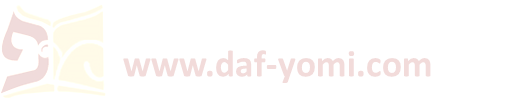 [Speaker Notes: אינה מקודשת. אפילו ישנה בעין: 
להוצאה ניתנה. הלוה רשאי להוציאה בהוצאה ואינו חייב להעמידה בעיסקא שתהא מצויה בכל עת שיתבענו וכיון דלהוצאה ניתנה הויא לה כי דידה ולא יהיב לה מידי: 

ושוין במכר. אם מכר לו קרקע שנקנה בכסף אם אמר ליה מלוה שיש לי עליך יהא לך בשביל המכר ונתרצה לו קנה הלוקח אם ישנה בעין: 

במילי אוחרי. בדבר אחר דהך מלוה לא במלוה שיש לו עליה קאמר אלא שאמר לה התקדשי לי במנה ונמצא מנה חסר דינר ואמר לה הרי הוא עלי מלוה: 
כסיפא לה מילתא למיתבעיה. ולא סמכה דעתה הילכך אינה מקודשת: 

כסיפא לה מילתא. דדבר מועט הוא דינר ממנה: דר''א שלא קבלה מכל המנה אלא דינר לא כסיפא לה מילתא למיתבעיה את המנה:

ושוין במכר כי האי גונא שזה קנה דהתם ודאי לא כסיפא ליה מילתא למיתבעיה]
דף מז עמוד א - דף מז עמוד ב
מיתיבי:
האומר לאשה התקדשי לי בפקדון שיש לי בידך והלכה ומצאתו שנגנב או שאבד -
אם נשתייר הימנו שוה פרוטה מקודשת, ואם לאו אינה מקודשת.

ובמלוה - אף על פי שלא נשתייר הימנו שוה פרוטה מקודשת,
רבי שמעון בן אלעזר אומר משום רבי מאיר: מלוה הרי היא כפקדון.

עד כאן לא פליגי,
אלא דמר סבר: מלוה אע''ג דלא נשתייר הימנה שוה פרוטה, 
ומר סבר: נשתייר הימנה שוה פרוטה אין ואי לא נשתייר הימנה שוה פרוטה לא,
אבל דכולי עלמא: מקדש במלוה מקודשת!

אמר (ליה) רבא:
ותסברא הא מתרצתא? הא משבשתא היא!
האי פקדון היכי דמי?

אי דקביל עליה אחריות - היינו מלוה! 

אי דלא קביל עליה אחריות -
אי הכי אדתני סיפא: ובמלוה אע''פ שלא נשתייר הימנה שוה פרוטה מקודשת,
ניפלוג וניתני בדידה: במה דברים אמורים? שלא קבלה עליה אחריות, 
אבל קבלה עליה אחריות אע''ג דלא נשתייר הימנה שוה פרוטה מקודשת!

אלא תריץ הכי:
ובמלוה - אע''פ שנשתייר הימנה שוה פרוטה אינה מקודשת, 
ר' שמעון בן אלעזר אומר משום ר''מ: מלוה הרי היא כפקדון.
❷
אמר רב: 
המקדש במלוה - אינה מקודשת, מלוה להוצאה ניתנה.
עמוד ב
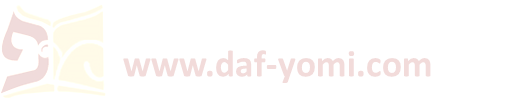 [Speaker Notes: אפילו לא נשתייר כו'. מקודשת בההיא הנאה דמחיל לה גבה: נחלת משה מבאר שכוונת רש"י דהתנא סובר דאפילו אם אמר לה סתם שמקדשה במלוה כוונתו שמקדשה בהנאת מחילת מלוה ובזה מקודשת לכולי עלמא כדאמר אביי לעיל ו עמוד ב

הרי היא כפקדון. דאם נשתייר אין לא נשתייר לא: 
אבל דכ''ע המקדש במלוה. שישנה בעין מקודשת: 

ותסברא מתרצתא היא. דקתני במלוה אע''פ שלא נשתייר מקודשת: 
אי דקביל עליה אחריות. שאם יגנב תשלמנו לו: 
היינו מלוה. כיון שנגנב ונתחייבה בו נמצא מלוה אצלה וכיון דתנא במלוה אע''פ שלא נשתייר מקודשת פקדון נמי שלא נשתייר תתקדש ביה: 

אלא דלא קביל עליה אחריות. וכי איגנוב לא אחייבא ביה אבל קבלה עליה אחריות מקודשת: 
אדתני. במלוה נפלוג בפקדון גופיה דיש פקדון שאפי' לא נשתייר כלום מקודשת: 

אלא. על כרחך בדקבלה עליה אחריות קתני דאם לא נשתייר אינה מקודשת דמלוה היא והמקדש במלוה אינה מקודשת וכי נשתייר מקודשת בההיא שיור 
וגבי מלוה תריץ הכי אע''פ שנשתייר אינה מקודשת משום דלהוצאה ניתנה:]
דף מז עמוד ב
אלא תריץ הכי:
ובמלוה - אע''פ שנשתייר הימנה שוה פרוטה אינה מקודשת, 
ר' שמעון בן אלעזר אומר משום ר''מ: מלוה הרי היא כפקדון.
אמר רב: 
המקדש במלוה - אינה מקודשת, מלוה להוצאה ניתנה.
במאי קמיפלגי? 

אמר רבה: 

אשכחתינהו לרבנן בבי רב דיתבי וקאמרי:
במלוה ברשות בעלים לחזרה והוא הדין לאונסין קמיפלגי,
דמר סבר מלוה ברשות לוה קיימא והוא הדין לאונסים,
ומר סבר מלוה ברשות בעלים קיימא והוא הדין לאונסים.

ואמינא להו:
לאונסים כולי עלמא לא פליגי דברשות לוה קיימי,
מאי טעמא? לא גרעא משאלה, מה שאלה דהדרה בעינא חייב באונסים, מלוה לא כל שכן?!
אלא הכא מלוה ברשות בעלים לחזרה איכא בינייהו. 

ואלא הא דאמר רב הונא: 
השואל קורדום מחבירו - ביקע בו קנאו, לא ביקע בו לא קנאו.
לימא כתנאי אמרה לשמעתיה?

לא, 
עד כאן לא פליגי אלא במלוה דלא הדרה בעינא,
אבל בשאלה דהדרה בעינא - דברי הכל ביקע בו אין לא ביקע בו לא קנאו.
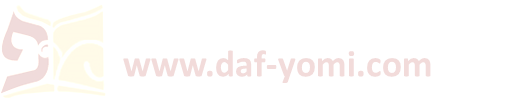 [Speaker Notes: במאי קמיפלגי. אי בלהוצאה ניתנה פליגי סוף סוף כתנאי אמרה רב לשמעתיה: 
אשכחתינהו לרבנן בבי רב. מצאתי התלמידים בבית המדרש דכל היכא דמיירי בבי רב לאו רב ממש הוא אלא בבית המדרש הוא: 
וקאמרי. לעולם להוצאה ניתנה דברי הכל ואם שלח בה יד להוציא ממנה שוה פרוטה הרי החזיק בהם ואין הבעלים יכולין לחזור והויא ליה מלוה ואינה מקודשת ואפילו רובה בעין 
והכא בשלא הוציא ממנה כלום ולהכי אמר ר''ש בן אלעזר מקודשת דקסבר מלוה שהיא כולה בעין ברשות בעלים היא לחזרה אם בא מלוה לחזור בו ולתובעה חוזר הילכך השתא הוא דיהבה ניהליה והוא הדין לאונסין קיימא נמי ברשותיה דאי מתאנסי פטור הלוה: 

השואל קורדום. לעשרה ימים: 
ביקע בו. הויא חזקה להשתמש בו ימי שאילתו ואין המשאיל יכול לחזור בו: 

לימא כתנאי אמרה. דלר' מאיר אם ביקע בו קנאו לא ביקע בו לא קנאו ולת''ק אפילו לא ביקע בו נמי דמלוה אינו ברשות בעלים לחזרה: 

דלא הדרה בעינא. הילכך כיון דרשאי הלוה ליקח בהן סחורה מיד הויא ליה ברשותיה ואין המלוה יכול לחזור שהרי לא לכך הלוהו לקבל מעות הללו עצמן אלא מעות אחרים:]
דף מז עמוד ב
אמר רב: 
המקדש במלוה - אינה מקודשת, מלוה להוצאה ניתנה.
נימא כתנאי:
התקדשי לי בשטר חוב או שהיה לו מלוה ביד אחרים והירשה עליהם -
ר''מ אומר: מקודשת, וחכ''א: אינה מקודשת.

האי שטר חוב היכי דמי?
אילימא שטר חוב דאחרים - היינו מלוה ביד אחרים!
אלא לאו שטר חוב דידה, ובמקדש במלוה קמיפלגי.

לעולם שטר חוב דאחרים,
והכא במלוה בשטר ובמלוה על פה קא מיפלגי.
❸
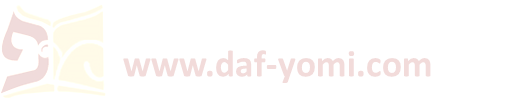 [Speaker Notes: נימא כתנאי. הא דרב דאמר המקדש במלוה אינה מקודשת: 
והירשה עליהן. כתב לה הרשאה עליהן:]
דף מז עמוד ב - 
דף מח עמוד א
התקדשי לי בשטר חוב או שהיה לו מלוה ביד אחרים והירשה עליהם -
ר''מ אומר: מקודשת, וחכ''א: אינה מקודשת...
לעולם שטר חוב דאחרים,
והכא במלוה בשטר ובמלוה על פה קא מיפלגי.
במלוה בשטר במאי פליגי?

בפלוגתא דרבי ורבנן קמיפלגי, דתניא: 
אותיות נקנות במסירה, דברי רבי.
וחכ''א: בין שכתב ולא מסר בין שמסר ולא כתב - לא קנה עד שיכתוב וימסור.
מר אית ליה דרבי, ומר לית ליה דרבי.

ואיבעית אימא:
דכ''ע לית להו דרבי, 
והכא בדרב פפא קמיפלגי, דאמר רב פפא: 
האי מאן דזבין שטרא לחבריה - צריך למיכתב ליה 'קני לך הוא וכל שעבודיה',
מר אית ליה דרב פפא, ומר לית ליה דרב פפא.

ואיבעית אימא: 
דכולי עלמא אית להו דרב פפא, 
והכא בדשמואל קמיפלגי, דאמר שמואל: 
המוכר שטר חוב לחבירו וחזר ומחלו מחול ואפי' יורש מוחל, 
דמר אית ליה, דשמואל ומר לית ליה דשמואל.

ואיבעית אימא: 
דכ''ע אית להו דשמואל, 
והכא באשה קמיפלגי,
מר סבר: אשה סמכה דעתה, מימר אמרה לא שביק ליה לדידי ומחל ליה לאחריני,
ומר סבר: אשה נמי לא סמכה דעתה.
①




②





③





④
עמוד א
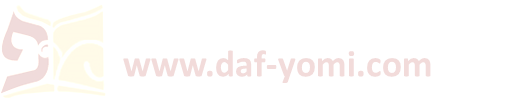 [Speaker Notes: נקנות במסירה. אינו צריך לכתוב שטר מכירה על השטר שהוא מוכר לו אלא משמסר לו שטר שיש לו על אחרים לזכות בו נתחייב הלוה לפורעם לזה: 
בין שכתב. לו שטר מכירה עליו ולא מסר לו שטר החוב ובין שמסר לו שטר החוב ולא כתב לו שטר מכירה עליו לא קנה 
וה''נ שמסר לה שטר החוב אע''פ שלא כתב לה שטר מכירה עליו מ''ד מקודשת אית ליה דרבי ומר לית ליה דרבי: 

ואיבעית אימא דכ''ע לית להו דרבי. והכא בשמסר וכתב מיירי אלא שכתב לה קני לך האי שטר ולא כתב לה קני לך כל שעבודא דאית ביה מאן דאמר אינה מקודשת כרב פפא: 

דכולי עלמא אית להו דרב פפא. וכי אמר ר''מ מקודשת בשכתב לה כו' והכא בדשמואל קא מיפלגי: 
ואפילו יורש. של מלוה. מוחל. שהלוה לא נתחייב ללוקח כלום אלא מחמת המוכר והרי מחלו אצלו 
ר''מ לית ליה דשמואל הלכך סמכה דעתה ולא חיישינן דלמא אזיל ומחיל ליה ורבנן אית להו דשמואל הלכך לא סמכה דעתה דסברה אזיל ומחיל ליה: 

אית להו דשמואל דאי בעי אזיל ומחיל ליה: 
והכא באשה קא מיפלגי. כלומר אם היה מקנהו קרקע בדמי שטר זה ודאי לא קנה המלוה את הקרקע דלא סמכה דעתא דבעל קרקע אבל באשה סבר ר''מ דסמכה דעתה דכיון דאיתתיה אנא לא שביק לדידי ומחיל לאחריני:]
דף מח עמוד א
התקדשי לי בשטר חוב או שהיה לו מלוה ביד אחרים והירשה עליהם -
ר''מ אומר: מקודשת, וחכ''א: אינה מקודשת...
לעולם שטר חוב דאחרים,
והכא במלוה בשטר ובמלוה על פה קא מיפלגי.
במלוה על פה במאי פליגי? 

בדרב הונא אמר רב, 
דאמר רב הונא אמר רב: 
מנה לי בידך תנהו לפלוני במעמד שלשתן - קנה. 

מר סבר: כי קאמר רב ה''מ בפקדון אבל מלוה לא,
ומר סבר: לא שנא מלוה ולא שנא פקדון.
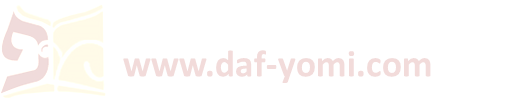 [Speaker Notes: במעמד שלשתן. אמר לו כן קנה ואין טעם בדבר דהא חד הוא מתלת מילי דשוינהו רבנן הלכתא בלא טעמא במס' גיטין: 
בפקדון. דאיתיה בעין וסמכה דעתא דמקבל:]
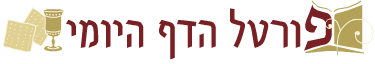 שיעור דף יומי אונליין

מתקיים בשעה 21:00-21:45 בימים א-ה














לסיוע טכני ולהקדשת שיעורים:daf-yomi@daf-yomi.com
√
√
√
√
להתראות מחר בשיעור הבא

לידיעתכם:
שיעורי האונליין מוקלטים וזמינים לצפיה חוזרת [החל מעוד שעה] בפורטל הדף היומי (בספריית שיעורי שמע/וידאו) ובאפליקציה.









השיעור היום הוקדש לרפואת אלעד צפריר בן דנה

לסיוע טכני ולהקדשת שיעורים:daf-yomi@daf-yomi.com
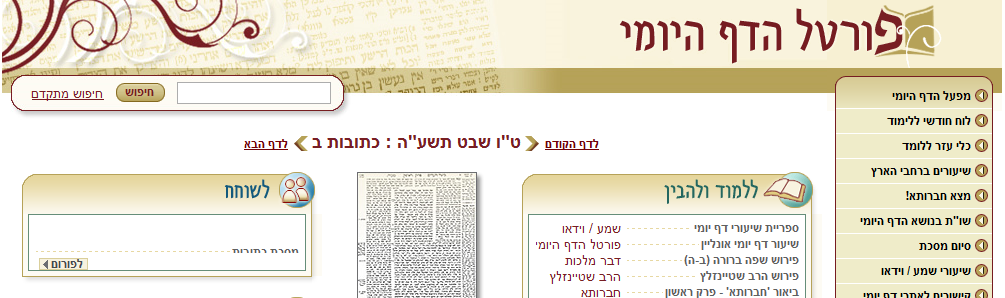